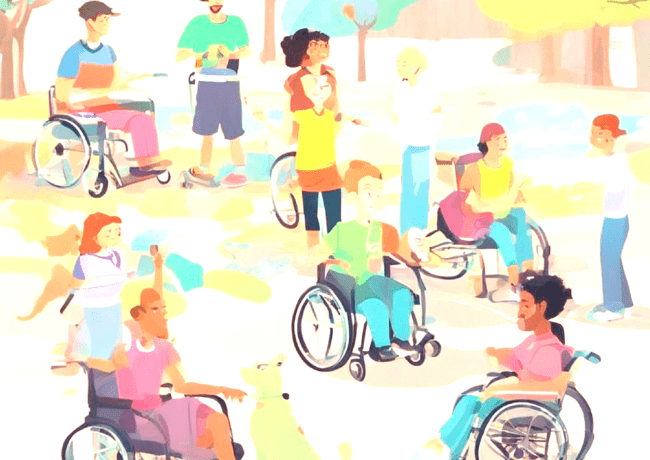 Importância dos Jogos Adaptados para Alunos Cadeirantes
Marcos Antonio Rolim Teixeira
Leila Pessôa Da Costa
Universidade Estadual de Maringá
2024
Apresentação
Este e-book é um produto derivado de dissertação de mestrado de Marcos Antonio Rolim Teixeira, orientado pela Profª Drª Leila Pessôa Da Costa, do programa de pós-graduação em Educação da Universidade Estadual de Maringá (UEM), e tem como objetivo trazer informações sobre atividades de Brincadeiras e Jogos como ferramentas para professores  e inclusão de estudantes cadeirantes no ensino de Educação Física.
Portanto, este e-book explora os benefícios e a importância dos jogos adaptados para alunos cadeirantes do segundo ano do ensino fundamental oferecendo também uma visão abrangente sobre o tema e possibilidades para um Ensino inclusivo de Educação Física.
Apontamos que as sugestões devem ser pensadas e repensadas frente ao contexto de cada localidade e às necessidades de cada educando. Fica aos profissionais que se aventurarem na leitura o convite para inventem e reinventarem suas formas de ensinar para educação mais justa e equânime!
Boa leitura e boas práticas!
2
Sumário
Abaixo são apresentados os assuntos que compõem este material.
Cada item é apresentada na sequência em que aparecem neste breve sumário apresentativo.
3
A Educação Física na Base Nacional Comum  Curricular
A Educação Física, segundo a Base Nacional Comum Curricular (BNCC), é concebida como uma disciplina essencial para a formação integral dos estudantes, abrangendo aspectos físicos, cognitivos, emocionais, sociais e culturais. Através do movimento humano em suas diversas manifestações, como esportes, danças, jogos e atividades corporais, busca-se promover o desenvolvimento motor, a autonomia, a cooperação e a reflexão crítica, contribuindo para a construção de cidadãos conscientes e participativos.
A BNCC reconhece a importância da diversidade cultural presente nas práticas corporais, valorizando as diferentes manifestações e contextos socioculturais. Além disso, destaca a necessidade de uma abordagem reflexiva e crítica, que incentive os estudantes a questionarem estereótipos, preconceitos e valores presentes na sociedade, promovendo assim uma educação física que vai além do movimento do corpo, mas que também forma cidadãos capazes de compreender e interagir de forma ética e responsável com o mundo ao seu redor.
Assim, o foco das atividades propostas neste e-book fazem parte do eixo Jogos e Brincadeiras e se direcionam principalmente ao 2º ano do Ensino Fundamental, mas podem ser aplicadas e repensadas para outros anos desta etapa da educação.
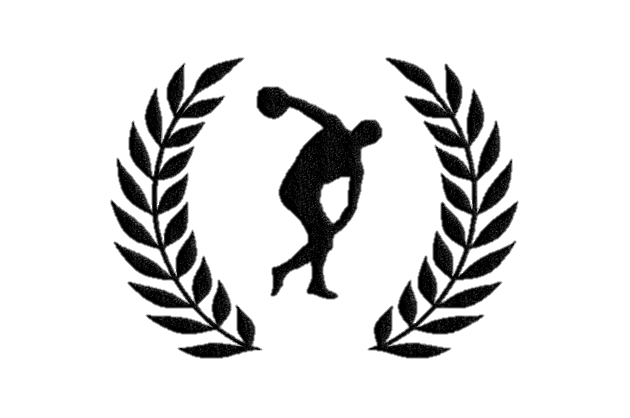 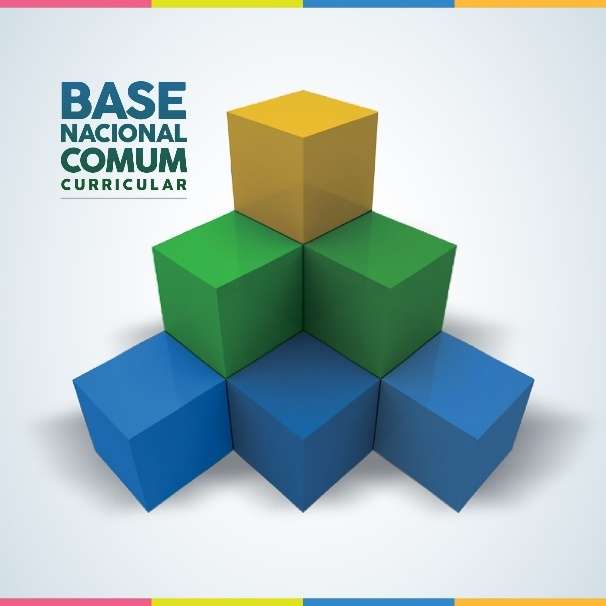 4
Importância dos jogos adaptados para estudantes cadeirantes
No universo educacional, a busca incessante pela inclusão propaga a ideia de que todos os estudantes, independentemente de suas habilidades ou desafios, tenham acesso pleno ao conhecimento e ao desenvolvimento pessoal. Neste contexto, emerge uma discussão crucial sobre a importância dos jogos adaptados como ferramentas práticas para a participação plena de alunos cadeiras no ambiente escolar.
A introdução cuidadosa dos jogos adaptados na prática educacional transcende a mera adaptação física dos ambientes. Ela encapsula a promoção de um espaço onde a aprendizagem não conhece barreiras,
onde a participação ativa é incentivada e onde o potencial de cada aluno é cultivado de maneira integral.
Convidamos você a explorar conosco este universo de possibilidades, onde a inclusão não é apenas um conceito, mas uma prática enraizada na valorização da diversidade e na crença inabalável de que todos os estudantes ganham trilhando seu caminho educacional com equidade e plenitude.
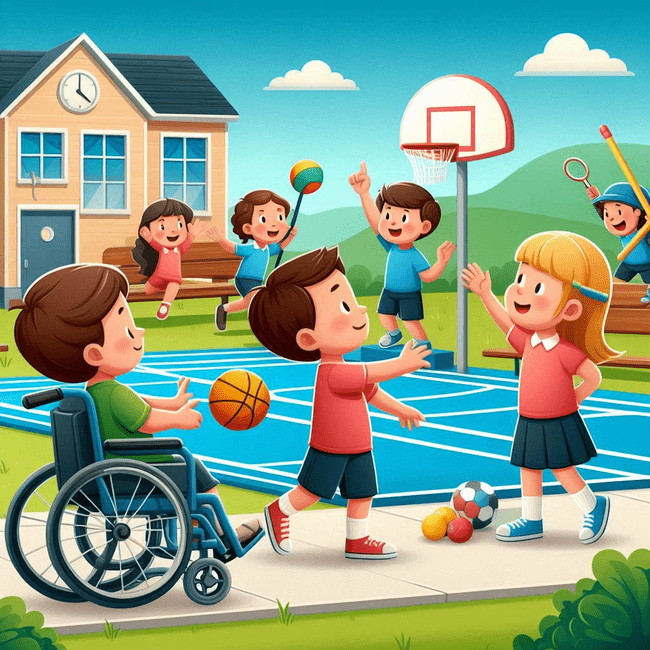 5
Importância dos jogos adaptados para estudantes cadeirantes
Esses jogos estimulam o desenvolvimento motor e aperfeiçoam as habilidades físicas dos alunos, contribuindo para sua saúde e bem-estar geral (Da Silva, 2023).
O envolvimento em jogos adaptados pode ajudar os alunos a construir autoconfiança, superar desafios e fortalecer a determinação (De Sousa Farias, 2023).
Os jogos adaptados proporcionam uma oportunidade para alunos cadeirantes se envolverem em atividades coletivas, fortalecendo a interação com colegas e professores (Oliveira, 2022).
6
Benefícios dos Jogos Adaptados para Alunos Cadeirantes
Os jogos adaptados oferecem vantagens significativas que vão além do aspecto físico, impactando positivamente o desenvolvimento emocional e social dos alunos.
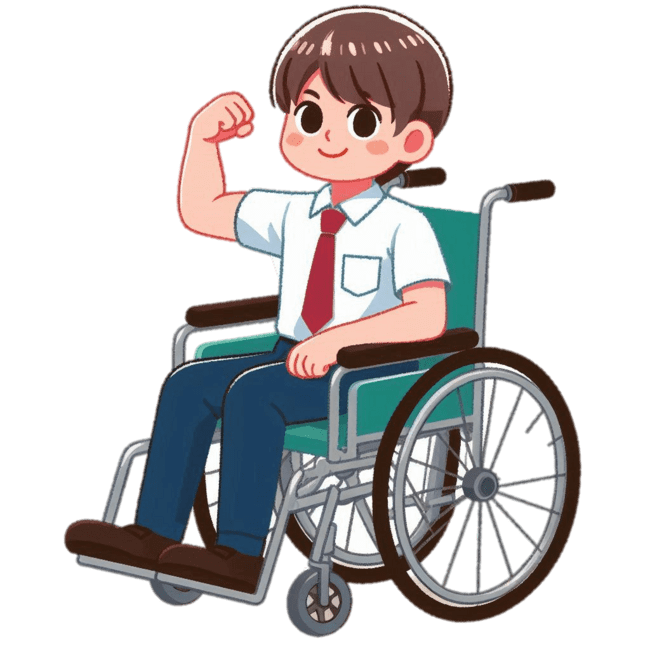 Melhora da Coordenação
Aulas adaptadas incentivam a prática de movimentos coordenados, contribuindo para o aprimoramento da coordenação motora.
7
Benefícios dos Jogos Adaptados para Alunos Cadeirantes
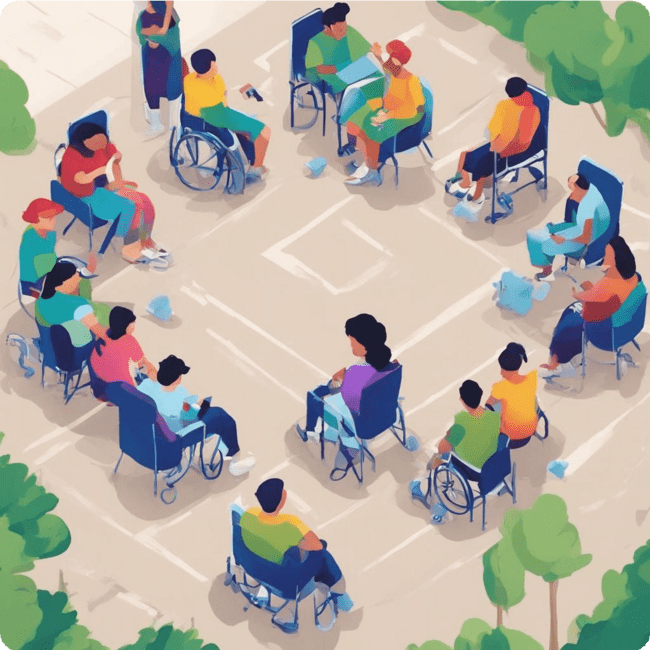 Promoção da Inclusão
Os jogos adaptados incentivam a inclusão e a aceitação das diferenças, promovendo um ambiente escolar positivo e inclusivo para todos.
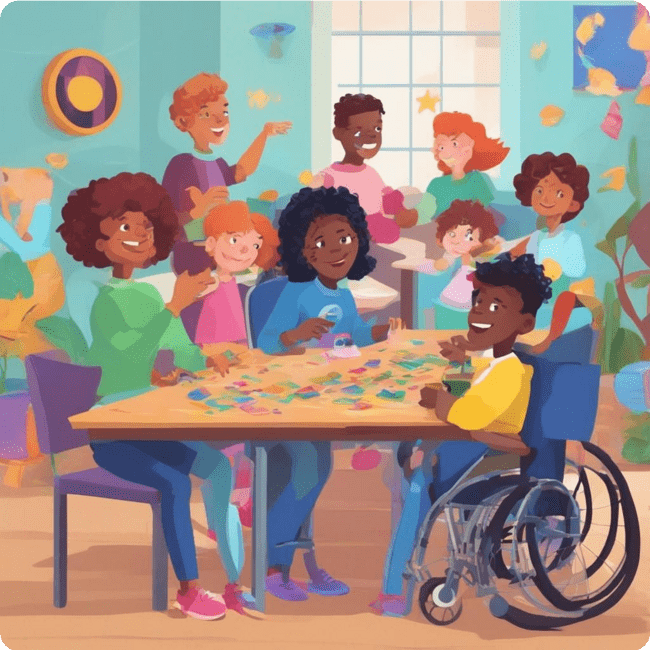 Desenvolvimento Social
Além dos benefícios físicos, esses jogos contribuem para o desenvolvimento das habilidades sociais, fortalecendo os laços de amizade e cooperação.
8
Desafios no ensino de Educação Física para Alunos Cadeirantes
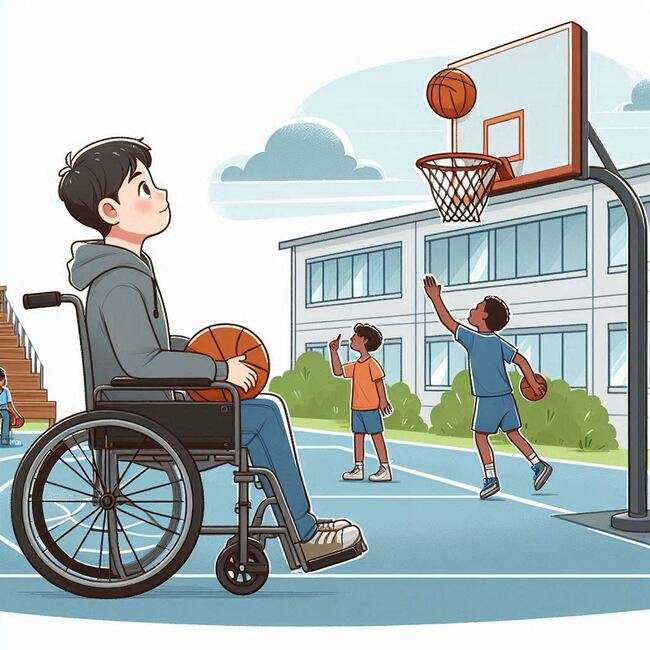 O ensino de Educação Física para alunos cadeirantes pode apresentar alguns desafios, mas é fundamental garantir que esses estudantes tenham acesso a uma educação física inclusiva e adaptada às suas necessidades.
Um dos principais desafios é a falta de adaptação dos equipamentos e espaços esportivos tradicionais às necessidades dos alunos cadeirantes. Outro problema comum é a falta de formação adequada dos professores para lidar com as especificidades desses estudantes. Para superar esses desafios, é importante investir em recursos adaptados e oferecer capacitações para os professores de Educação Física (Gois, 2020).
9
Desafios no ensino de Educação Física para Alunos Cadeirantes
Além disso, é necessário promover a conscientização e o desenvolvimento de atitudes inclusivas por parte de toda a comunidade escolar, a fim de criar um ambiente acolhedor e respeitoso para os alunos cadeirantes. É fundamental também incentivar a participação ativa desses estudantes, proporcionando oportunidades de prática esportiva e interação social, de forma a promover a sua inclusão plena no contexto escolar.
Neste trabalho, serão apresentadas estratégias de atividades e adaptações de materiais, visando capacitar o aluno a participar das aulas de Educação Física com maior autonomia. Essas adaptações objetivas possibilitam uma ampla variedade de movimentos, alinhando-se às diversas oportunidades oferecidas durante as aulas.
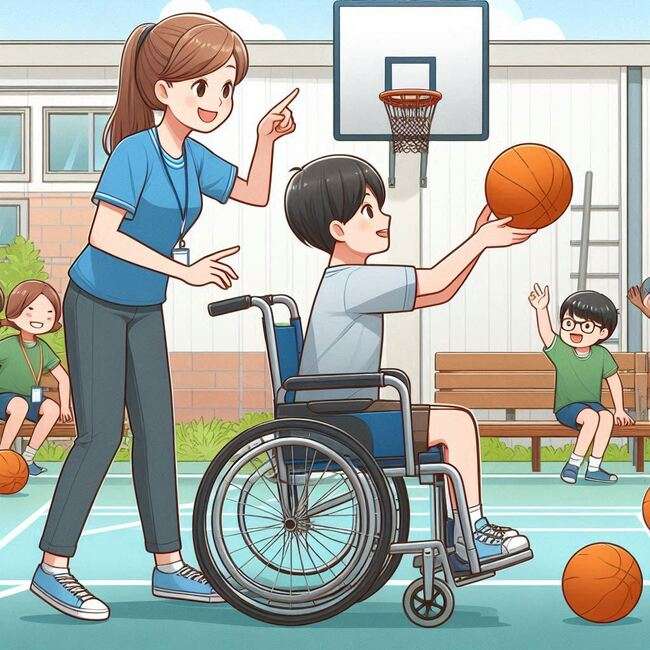 10
Descrição dos Jogos Adaptados
11
Descrição dos Jogos Adaptados
12
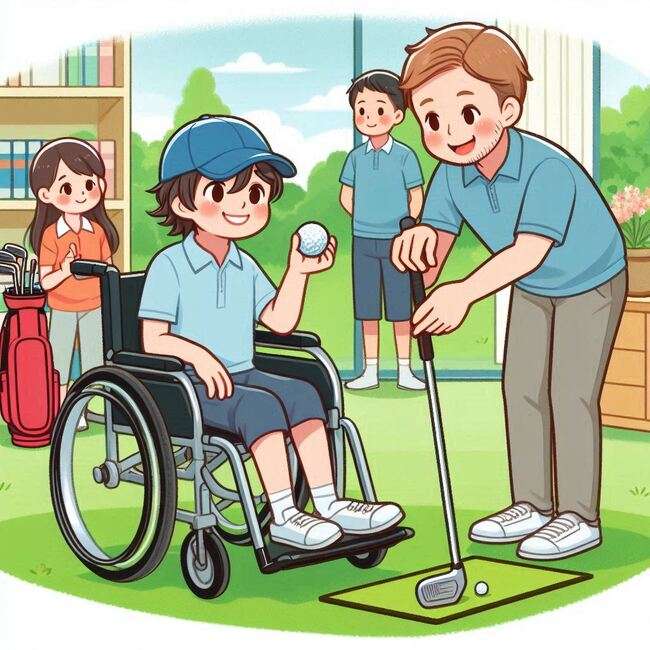 13
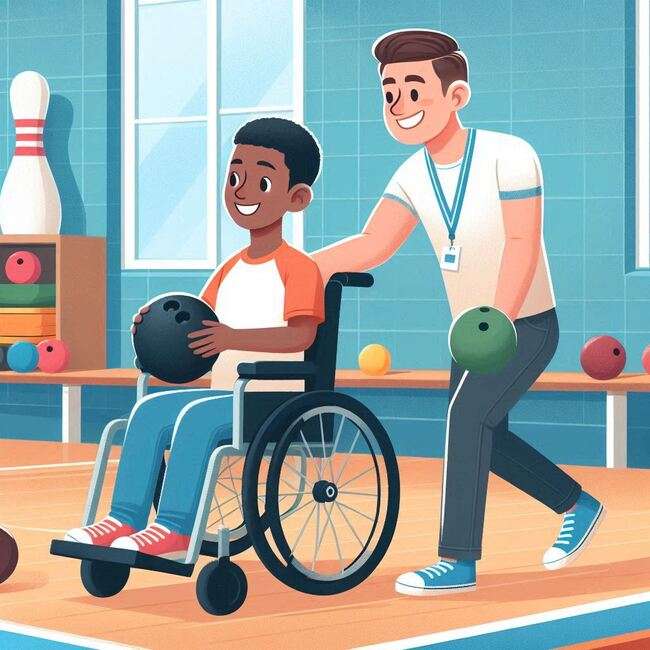 Adaptação metodológica da aula:
Para esta atividade, é essencial considerar a mobilidade e as limitações de movimento. Em casos de maiores limitações, é possível utilizar cabos de vassoura apoiados nas pernas, unidos por fita na largura adequada ao tamanho da bola utilizada ou cano de PVC cortado ao meio. Em situações de restrição mínima, o arremesso pode ser feito segurando ao lado da cadeira, que deve ser estabilizada pelo professor.
Recursos materiais para adaptação:
Se necessário, uma canaleta para a bola, que poderá ser confeccionado utilizando os cabos de vassoura ou um cano de PVC cortado ao meio.
14
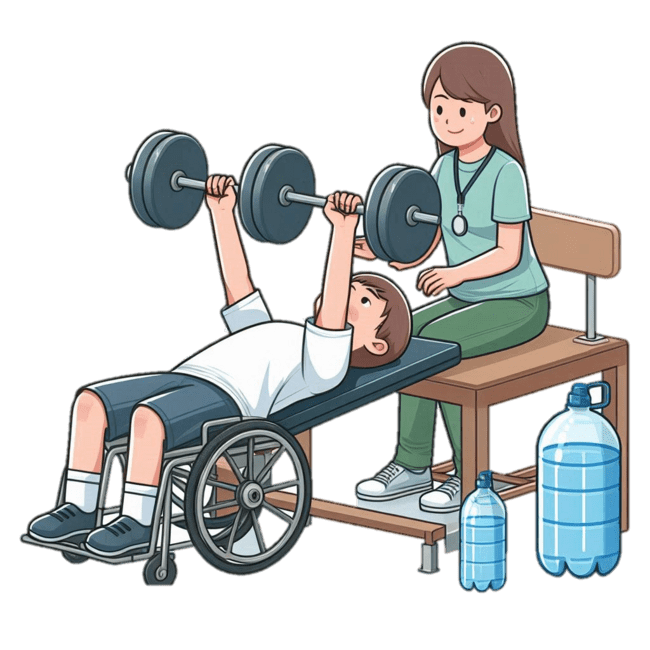 15
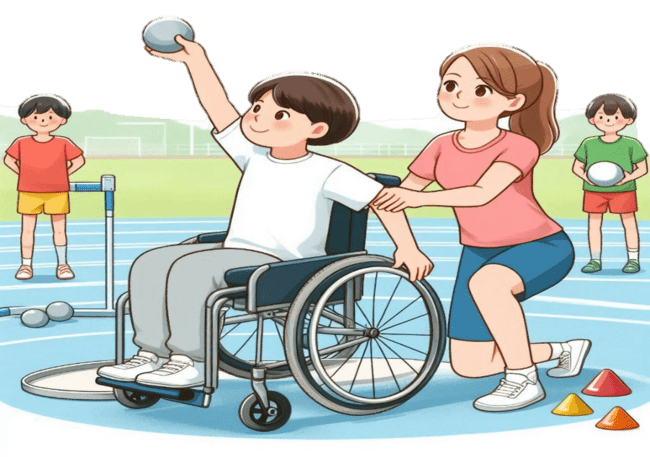 16
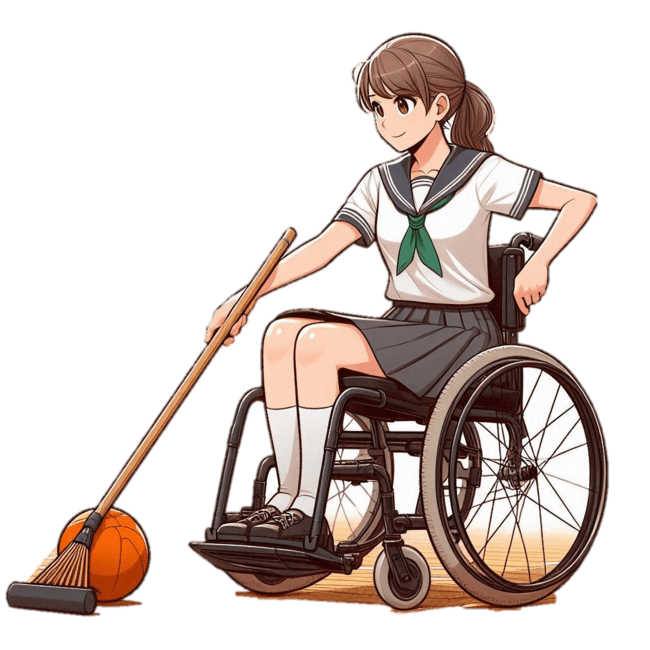 17
18
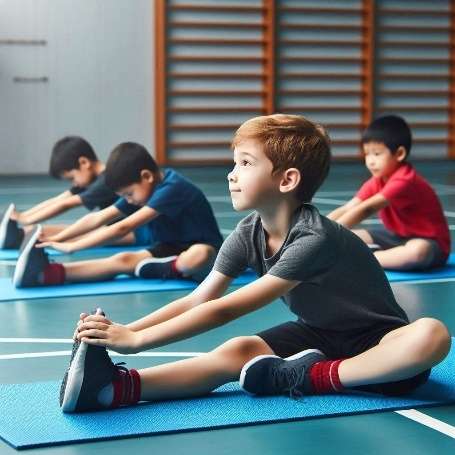 19
20
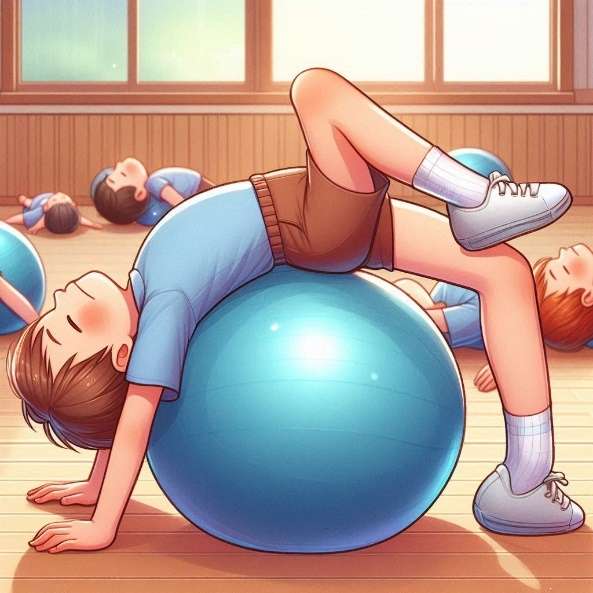 21
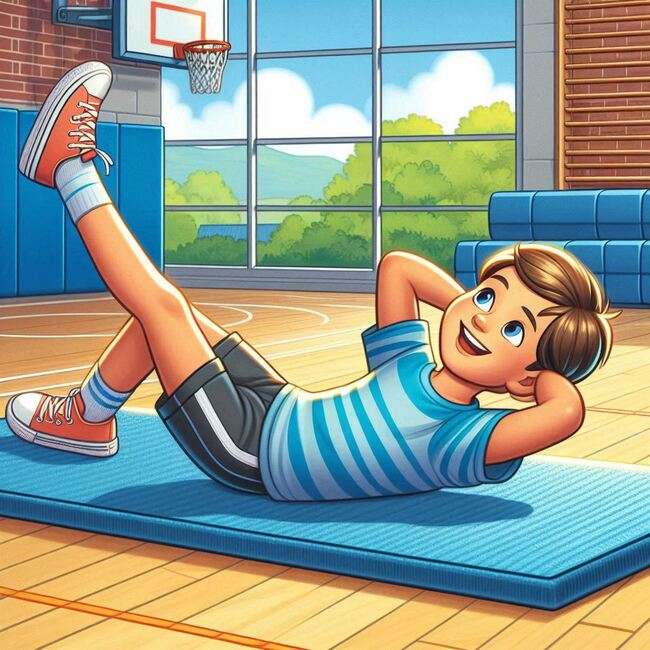 22
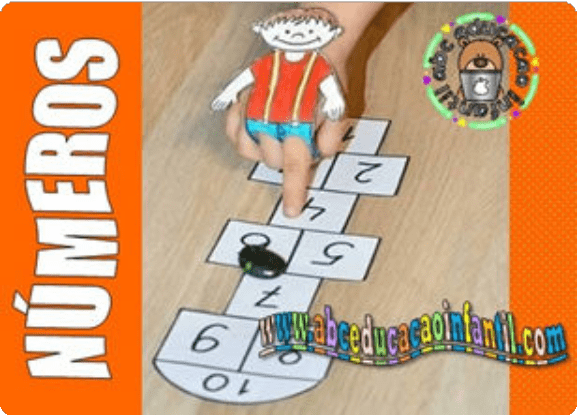 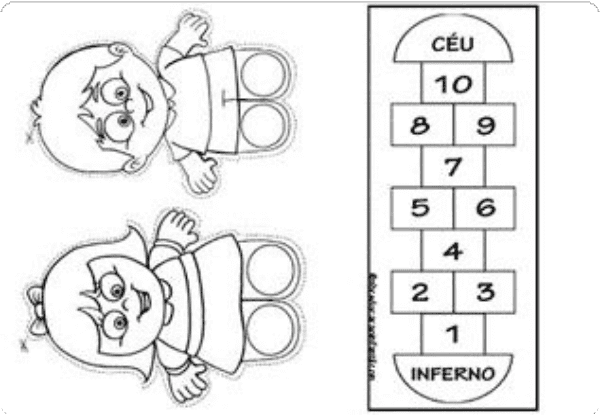 23
24
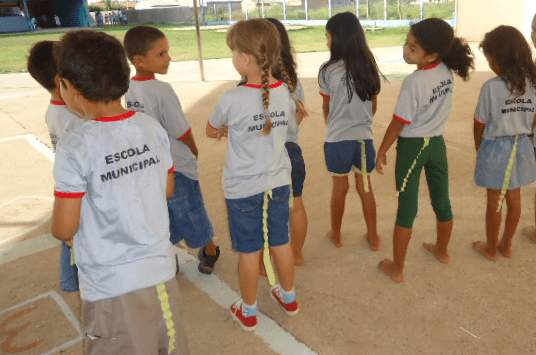 25
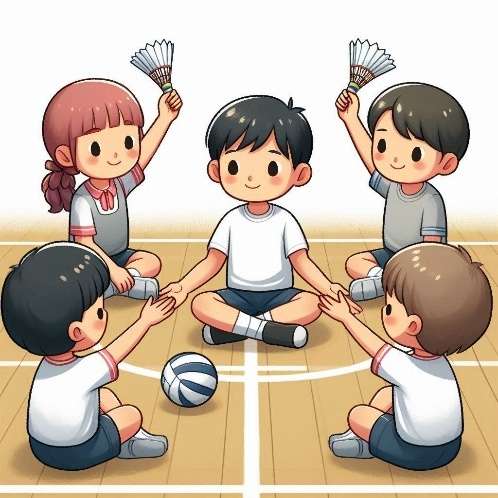 26
27
Construção do material
Este recurso foi concebido para ser utilizado por alunos que dependem de cadeiras de rodas para locomoção, visando aprimorar sua autonomia em diversas situações comuns durante as aulas de Educação Física. Sua estrutura versátil oferece inúmeras possibilidades, pois pode ser facilmente montada e desmontada, permitindo ao professor ajustá-la conforme o tamanho do aluno e as necessidades específicas de movimento ou atividade a serem desenvolvidas.
Além disso, proporciona ao professor a oportunidade de avaliar o uso do recurso e fazer ajustes conforme necessário, sempre mantendo o foco na segurança do aluno e em seus níveis de mobilidade e autonomia.
28
1- Taco para condução de objetos
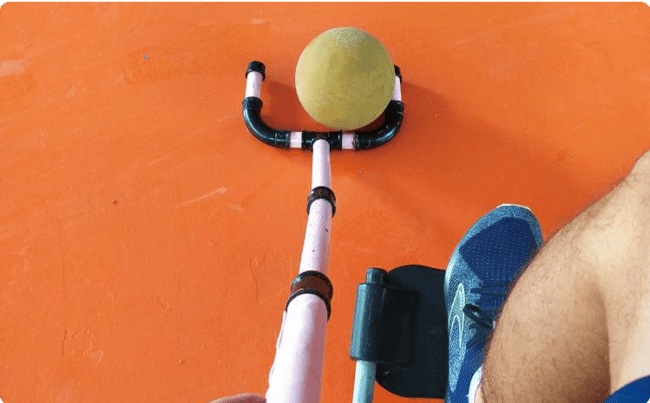 Materiais:
3x Canos PVC de 25mm (15cm),
2x Luvas de PVC de 25 mm,
1x Tê de PVC de 25mm,
2x Cano PVC de 25mm (5 cm),
2x Curva PVC 25mm,
2x Cano PVC de 25mm (10 cm)
2x Cap tampão de 25mm.
29
2- Taco para rebater objetos
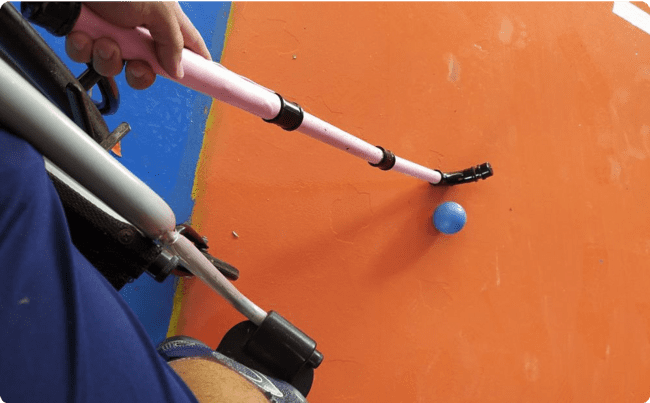 Materiais:
3x Canos PVC de 25mm (15cm),
2x Luvas de PVC de 25 mm,
1x Curva PVC 25mm,
1x Cano PVC de 25mm (5cm),
1x Cap tampão de 25mm.
30
3- Taco para pegar objetos
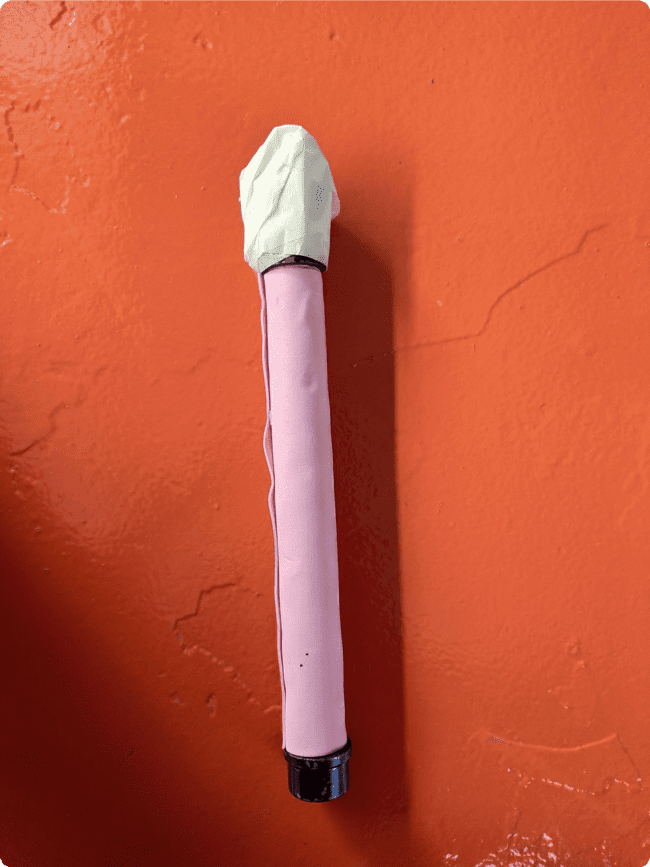 Materiais:
1x Canos PVC de 25mm (15cm),
2x Cap tampão de 25mm
Fita crepe.
31
4- Taco para carregar objetos
Materiais:
3x Canos PVC de 25mm (15cm),
2x Luvas de PVC de 25 mm,
1x Tê de PVC de 25mm,
4x Cano PVC de 25mm (5cm),
4x Curva PVC 25mm,
2x Cano PVC de 25mm (10 cm)
2x Cap tampão de 25mm.
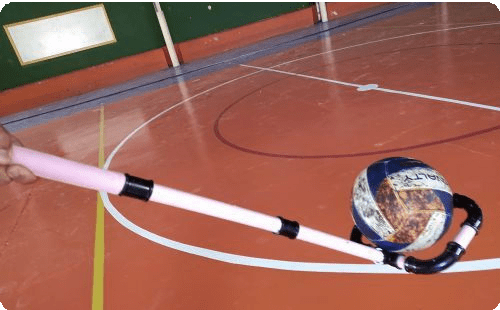 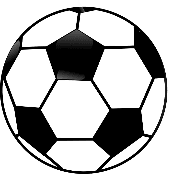 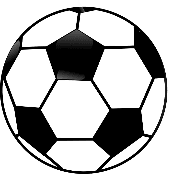 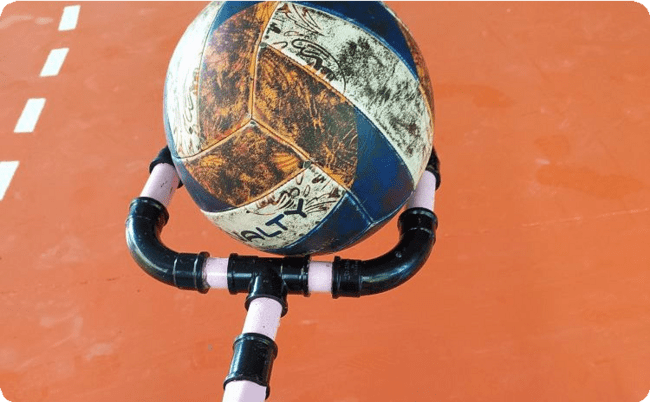 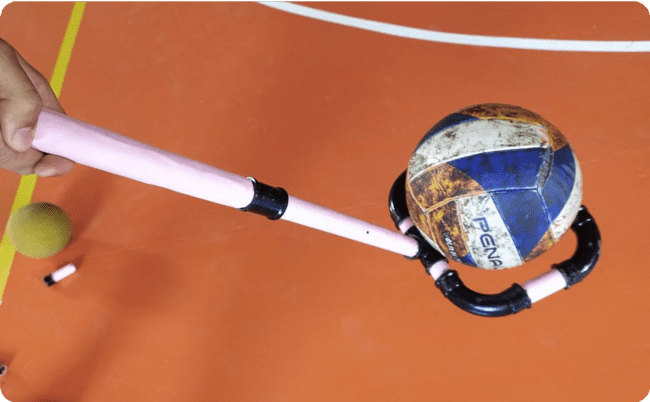 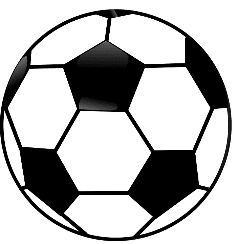 32
Referências Bibliográficas
BRASIL. Base Nacional Comum Curricular. Ministério da Educação. Brasília. 2017. Disponível em: http://basenacionalcomum.mec.gov.br/. Acesso em 20 dez 2022.
GOIS, Wendell Diogenes. Educação física escolar: percepção dos futuros profissionais de educação física sobre a inclusão de crianças com deficiência no ensino fundamental. 2020.
OLIVEIRA, Rosenna Carvalho. Ludicidade: a importância dos jogos e brincadeiras na inclusão escolar dos alunos com transtorno do espectro do autismo (TEA) no ensino fundamental. 2022.
DA SILVA, Jaciane Pereira; DE CARVALHO MENEZES, Aurelania Maria. Educação Física: Os Benefícios para o Desenvolvimento Psíquico e Motor no Ensino Infantil. ID on line. Revista de psicologia, v. 17, n. 65, p. 566-578, 2023.
DE SOUSA FARIAS, Celia. OS JOGOS E SEUS BENEFÍCIOS PEDAGÓGICOS. Revista SL Educacional, v. 5, n. 11, p. 14, 2023.
33